Формирование информационной культуры школьников. Досуговое чтение
Букреева Светлана Владимировна, 
к.ф.н, доцент кафедры филологического образования ГАОУ ДПО «ЛОИРО»
«Ребенок по своей природе - пытливый исследователь, открыватель мира. Так пусть перед ним открывается чудесный мир в живых красках, ярких и трепетных звуках, в сказке, игре»
(В.А. Сухомлинский)
I. Чтение в контексте развития информационного общества. 

II.Роль чтения в современном образовательном процессе.

III. Досуговое чтение в формировании информационной культуры.
Детская литература: основы теории
Школьная программа и досуговое чтение
В мире искусства и науки
Детский детектив
В.А.Сухомлинский: «чтение должно стать для ребёнка очень тонким  инструментом овладения знаниями и вместе с тем источником богатой духовной жизни» («Сердце отдаю детям»).

       Чтение – сложная деятельность, в которой различают техническую сторону – процесс перекодирования письменной речи в звучащую, и содержательную сторону – уровень постижения смысла прочитанного.

       Содержательная сторона чтения зависит от специфики читаемого текста, поэтому чтение может рассматриваться как речевая деятельность (учебный или научный текст) или как эстетическая деятельность (художественное произведение).
Суммируя исторический опыт целей обучения чтению, можно сказать, что приоритетной среди них является воспитание компетентного читателя. Следом идет обучение учебному и профессиональному чтению, и третьей целью обучения чтению является социализация личности.
Видеокультура и чтение
Кинофильмы, сериалы и рекламные ролики задают определенные правила и модели поведения, влияют на сознание и подсознание, воздействуют на чтение детей и подростков: 
предпочтение отдается печатной продукции с широко представленным видеорядом (отсюда популярность у детей и подростков иллюстрированных журналов и комиксов)
меняется мотивация чтения и репертуар читательских предпочтений (например, под влиянием телевидения и видеопросмотров усиливается интерес к темам и жанрам, которые широко представлены на телеэкране — детективам, триллерам, "фэнтези", "ужасам", "кинороманам"); 
меняется восприятие печатного текста и информации, оно становится более поверхностным и фрагментарным, "мозаичным", "клиповым" (вследствие чего ребенку всё труднее концентрировать внимание на многостраничном тексте, особенно - повестях и романах).
Создавая иллюзию достижения возможностей, по определению невозможных для большинства членов общества, издания массовой литературы:

гасят протестный потенциал, 

вызывают ощущение удовлетворения желаний и победы над жизнью, 

снимают неизбежный драматизм повседневного существования,

транслируют мысль о преодолимости всех кризисов и благополучном достижении каждым конкретным человеком достойной жизни в случае соблюдения относительно несложных предписаний. 

            В пространстве этой литературы подросток перед вхождением в жесткую взрослую жизнь может в выдуманном за него завершенном устойчивом мире получить последнюю прививку уверенности в своих силах, оптимизма и онтологической устойчивости. 

		Общество, заинтересованное в том, чтобы передавать свои базовые ценности молодому поколению наиболее эффективным путем, предложило в качестве основных для подростков «жанровые», в первую очередь, приключенческие книги.
Теории экранного чтения(«революция чтения» - У.Эко)
Факторная теория рассматривает смену активности читателя и пассивности текста. При чтении с листа читатель активен, а текст пассивен. При чтении с экрана ситуация меняется: человек начинает читать, а программа «считывает» его, предлагая материалы, книги, информацию, ссылки. Экран ведет читателя, и он читает в зависимости от того, насколько устойчивым читателем является, есть ли у него цель, гибок ли он как читатель. Это одна из причин трудности использования Интернета в образовании, особенно в школе, т.к. дети и студенты «уходят» за текстом. Отдельным навыком, который следует развивать, является критическая оценка прочитанного. 
	Дейктическая теория. Термин пришел из лингвистики, он означает зависимость значения слова от контекста (я говорю про себя «я», а для вас я уже «она»). Доступ в Интернет стирает одну из самых больших трудностей понимания текста – фоновые знания. То, насколько хорошо человек понимает печатный текст, зависит от его кругозора, фоновых знаний, опыта, умения их актуализировать и синтезировать с читаемым текстом. Фоновые знания, привлекаемые к анализу текста при его чтении, составляют отличительную черту читателя. «Плохой» читатель просто складывает буквы в слова, не «конструируя» его смысл. При чтении материалов Интернета онлайн умение находить информацию и следовать логике ее расположения нивелирует важность фоновых знаний и уравнивает «плохого» и «хорошего» читателя. Читатель может найти информацию в Интернете, ему не надо хранить ее в голове. Перед ним встает другая задача: понять, что он что-то не понимает и найти то, что должно ему помочь понять текст.
Функциональная неграмотность (англ. functional illiteracy) – невладение чтением и письмом в такой мере, которая позволяет пользоваться ими для получения информации, общения и самовыражения. 

Основные признаки ФН – невразумительность устной и письменной речи, неспособность осмысленно прочитать простой (к примеру, газетный) текст, выполнить простейшие арифметические действия (к примеру, проверить кассовый чек магазина). 

Функционально неграмотный человек - это человек, получивший школьное образование, но, тем не менее, испытывающий трудности в получении и критическом осмыслении информации (что делает его потенциальной жертвой различных манипуляций), общении и самовыражении.
Российские школьники по итогам международного исследования качества образования PISA (Programme for International Student Assessment) поднялись с 42-го места на 26-е - по читательской грамотности. И с 34-го на 23-е - по математической. 
Оценивались успехи 15-летних школьников 70 стран мира. 




(www.чтение-21. декабрь 2016)
Россия получила право проведения Международного конгресса по детской и юношеской книге в 2020 г. 

Решение было принято 30 марта 2015 года в Болонье на заседании исполнительного комитета Международного совета по детской и юношеской книге (IBBY).
Сегодня многие исследователи отмечают, что вследствие процессов модернизации, процесс чтения, его престиж и роль претерпевают значительные изменения. 

Причины: 
усложнившаяся жизнь
обилие информации
повышение скорости происходящих процессов
новые требования к образованию и уровню квалификации работающих
интенсивное развитие аудиовизуальной культуры. 

Итог:  
- меняются мотивы чтения и в целом оно меняет свой характер: становится более функциональным и инструментальным, а также более прагматичным. 
- все больше людей читают для того, чтобы получить информацию, для самообразования, для получения конкретных сведений и проч. 
-  чтение на досуге становится легким, развлекательным, рассматривается как средство приятного отдыха (например, чтение детективов и «дамских» романов). 
- постепенно уходит «чтение для души» (особенно проявляется на падении интереса к классической литературе).
Основные проблемы детского чтения
Ухудшение целого ряда характеристик чтения у детей и подростков, снижение их уровня грамотности: 	
- «клиширование», упрощение и огрубление речи у школьников; 
- примитивные штампы, которыми часто изобилуют их сочинения; 
школьники не осваивают язык классического наследия, но хорошо осваивают разнообразные клише и формальный подход к классической литературе. 

Утрачивается не только культура чтения, но и культура речи, поскольку не осваивается значительная часть литературной классики. 

Снижение роли литературы в социализации детей и подростков.

Необходимо возвращение к тексту как целостному взгляду на мир
Досуговое чтение
Под досуговым чтением юных понимается разновидность чтения, связанная с удовлетворением жизненно-насущных духовных потребностей личности (в отдыхе, в развлечениях, игре, творчестве, красоте и др.) посредством различных текстов (как на бумажных, так и на небумажных носителях). 
антоним - деловое чтение/прагматическое чтение 
Понятие «досуговое чтение» также включает в себя и чтение литературы, связанной с увлечениями (хобби) человека. 
В ходе исследования «Изучение читательского спроса петербуржца (библиотечный и небиблиотечный читатель)» (2005-2016 гг.) были выявлены основные тенденции досугового чтения юных читателей - учащихся старших классов. Досуговое чтение как способ времяпрепровождения существенно уступает таким видам занятий, как: просмотр телевизионных передач (96% опрошенных), общение с друзьями (88%), прогулки по городу (66%), прослушивание музыки (62%), занятия с компьютером (46%). Лишь 42% респондентов называют чтение своим любимым занятием в свободное время.
Творческие конкурсы
Всероссийский конкурс видеороликов «Читающая мама» (РШБА)
Всероссийский конкурс детских литературных творческих работ «Книга, открывающая мир» (РШБА)
Всероссийский конкурс «Ожившие страницы «Читайки» (РШБА)
Всероссийский конкурс плакатов «Читающая семья – интеллектуальный потенциал нации» (РШБА)
«Книжный эксперт XXI века» (Папмамбук) http://www.papmambook.ru/contests/
«Культурный мост» (Папмамбук) http://www.papmambook.ru/contests/
Буктрейлер – это новый жанр рекламно-иллюстративного характера, объединяющий литературу, визуальное искусство и электронные и интернет-технологии.
Задача буктрейлера: обратить внимание потенциального читателя на выбранное произведение (заинтриговать, вызвать соответствующие эмоции, подтолкнуть к прочтению книги).
Предварительная серьезная работа с текстом, собственная интерпретация.
Затем: 
- атмосферный / повествовательный ролик
- отбор фрагментов текста, ярких цитаты, ключевых образов
- отбор иллюстраций и/или фрагментов видео, соотносящихся с идеей произведения и поставленной задачей;
- определение соответствия видео и/или иллюстративного ряда выбранной музыке (музыка обязательно должна сочетаться с информацией и картинками, положительно воздействовать на воображение зрителя);
- Выбор способа представления текста (появление на слайдах, субтитрами или же аудиозаписью – вместо музыки).
План для буктрейлера можно создать двумя способами:
Подобрать выразительные цитаты из текста — и под них найти подходящие иллюстрации, видео или музыку.
Или сначала выбрать иллюстрации, видео и музыку — и уже ориентируясь на этот материал, написать короткий сюжетный текст или подобрать необходимые цитаты из произведения.
При этом нужно четко понимать, какой именно буктрейлер вы создаете – атмосферный или повествовательный. И, исходя из этого, подбирать и цитаты, и иллюстрации, и музыку. И в предварительном плане прописать: «картинка 1 = цитата 1 = музыкальный момент 1».
Материалы для ролика:
фото- и видеоматериалы (свои/ из Интернета);
иллюстрации и музыка (свои/ из Интернета), «озвучка» (если есть возможность, лучше профессиональная);
цитаты из рекламируемого произведения;
разворот обложки с аннотацией (можно составить самим);

Технические средства:
микрофон и камера – для создания собственных видео- и аудиоматериалов;
программы для работы – Windows Movie Maker, SonyVegas Pro. Windows Movie Maker – довольно простая программа, которую легко освоить самостоятельно.
Общие принципы создания буктрейлера
Средний интервал ролика – 1-3 минуты. Можно взять и больший временной отрезок, но лишь при условии логично выстроенного и сюжетного видеоряда. Если по плану получается больше 4 минут, можно разбить ролик на две части.
Ролик должен интриговать. Для этого важно подбирать не только яркие и эффектные иллюстрации, но и меткие цитаты. Не стоит пересказывать произведение!
Желательно соблюдать единообразие иллюстраций. (Если рисованные иллюстрации – значит рисованные, если аниме – значит аниме, если фото – значит фото). Желательно соблюдать стилистику музыки и видеоряда.
Акцент на качестве и простоте. Аудиотрек должен быть качественным, без шумовых эффектов и с одним уровнем громкости. Иллюстрации – четкими и без чужеродных элементов.
Шрифт в титрах и субтитрах должен быть разборчивым. Лучше использовать простой и привычный TimesNewRoman, чем красивый и витиеватый готический шрифт, который не сможет прочесть никто, кроме вас. 
Помните про закон об авторских правах» Если вы используете чужие видеоматериалы, аудиотреки или иллюстрации, то убедитесь, что они лежат в свободном доступе.
Музыкальное сопровождение. (Лучше использовать классическую музыку или нарезку из старых фильмов, но если ваш выбор пал на редкую музыку или на работы современного художника, то по возможности нужно связаться с правообладателем и спросить разрешение на использование материалов).
Веб-квест
Веб-квест (webquest) в педагогике - проблемное задание (с элементами ролевой игры), проект с использованием интернет-ресурсов.
Веб-квест – сценарий организации проектной деятельности учащихся по любой теме.
Организация интерактивной образовательной среды
Веб-квест способствует:
развитию навыков поиска информации в Интернете, 
развитию мышления учащихся на стадии анализа, обобщения и оценки информации,
развитию компьютерных навыков учащихся и повышению их словарного запаса,
поощрению учеников учится независимо от учителя,
развитию исследовательских и творческих способностей учащихся,
повышению личностной самооценки.

Результатом работы с веб-квестом является публикация минипроектов в виде веб-страниц и веб-сайтов (локально или в Интернет)
Структура веб-квеста
Введение - ясное вступление, где четко описаны главные роли участников или сценарий квеста, предварительный план работы, обзор всего квеста.

Задание, которое понятно, интересно и выполнимо. Четко определен итоговый результат самостоятельной работы (например, задана серия вопросов, на которые нужно найти ответы, прописана проблема, которую нужно решить, определена позиция, которая должна быть защищена, и указана другая деятельность, которая направлена на переработку и представление результатов, исходя из собранной информации).

Ресурсы - список информационных ресурсов (в электронном виде - на компакт-дисках, видео и аудио, в бумажном виде, ссылки на ресурсы в Интернет, адреса веб-сайтов по теме), необходимых для выполнения задания. Этот список должен быть аннотированным.
Процесс работы - описание процедуры работы, которую необходимо выполнить каждому участнику квеста при самостоятельном выполнении задания (этапы).

Оценка - описание критериев и параметров оценки веб-квеста. Критерии оценки зависят от типа учебных задач, которые решаются в веб-квесте.

Заключение - раздел, где суммируется опыт, который будет получен участниками при выполнении самостоятельной работы над веб-квестом. Иногда полезно включить в заключение риторические вопросы, стимулирующие активность учащихся продолжить свои опыты в дальнейшем.
При работе над веб-квестом развивается ряд компетенций:
использование информационных технологий для решения профессиональных задач (в т.ч. для поиска необходимой информации, оформления результатов работы в виде компьютерных презентаций, веб-сайтов, флеш-роликов, баз данных);

самообучение и самоорганизация;

работа в команде (планирование, распределение функций, взаимопомощь, взаимоконтроль);

умение находить несколько способов решений проблемной ситуации, определять наиболее рациональный вариант, обосновывать свой выбор;

навык публичных выступлений (обязательно проведение предзащит и защит проектов с выступлениями авторов, с вопросами, дискуссия)

умение работать работу по алгоритму;

приобретают навыки, используя различные виды деятельности, такие как: поиск и систематизация информации по теме, проведение исследования в образовательной среде формулирование выявленной закономерности в виде гипотезы, её доказательство и представление результатов работы;

в процессе работы поставлены в ситуацию выбора роли, темы, ресурсов;

учатся пользоваться различными информационными источниками: материалами учебника, ресурсами, размещенными в Интернете
Как создать веб-квест
Шаг 1: определите тему.
Шаг 2: выберите сайт, на котором есть матрица (шаблон) для создания веб-квеста.
Шаг 3: придумайте задания. С начала выберите форму, в которой ученики получат задание. Есть несколько вариантов:
- в виде презентации (PowerPoint – расширение .ppt) На слайде размещаем  картинку и пишем один или два вопроса. Так на каждом слайде можно рассмотреть определенную тему.
- в виде текста (Word – расширение .doc). Размещаем информацию с картинками и вопросы в виде отформатированного текста на листе формата A4 или A3.
- визуальный материал (набор картинок, фотографий, карикатур).
Шаг 4: придумайте систему оценивания:
- количество пунктов, начисляемых за тот или иной вопрос.
- какому количеству пунктов какой уровень соответствует. (напр.,5 пунктов – хорошо).
- Если одного конкретного ответа нет, опишите, как оценить устный рассказ (аргументированный, дополненный собственными знаниями / неполный, неточный).
Шаг 5: найдите источники информации, которыми будут пользоваться ученики для поиска ответов.
Шаг 6: имея на листе приблизительный план и основную информацию приступайте к размещению веб-квеста на сайте.
Когда все страницы заполнены. Веб-квест готов к публикации, после которой он станет доступен для других пользователей.
Для проведения web-квеста можно заранее подготовить web-странички, а результаты любого проекта можно разместить на сайте или блоге. Сейчас есть много возможностей и технологий для максимального использования Интернета в учебной деятельности.
Примерная основная образовательная программа образовательного учреждения. Основная школаМ.: Просвещение, 2011
В основной школе на всех предметах будет продолжена работа по формированию и развитию основ читательской компетенции. Обучающиеся овладеют чтением как средством осуществления своих дальнейших планов: продолжения образования и самообразования, осознанного планирования своего актуального и перспективного круга чтения, в том числе досугового, подготовки к трудовой и социальной деятельности.
На ступени основного общего образования устанавливаются планируемые результаты освоения:

• четырёх междисциплинарных учебных программ — «Формирование универсальных учебных действий», «Формирование ИКТ-компетентности обучающихся», «Основы учебно-исследовательской и проектной деятельности» и «Основы смыслового чтения и работа с текстом».
У выпускников будет сформирована потребность в систематическом чтении как средстве познания мира и себя в этом мире, гармонизации отношений человека и общества.

Учащиеся усовершенствуют технику чтения и приобретут устойчивый навык осмысленного чтения, получат возможность приобрести навык рефлексивного чтения. 

Учащиеся овладеют различными видами и типами чтения: ознакомительным, изучающим, просмотровым, поисковым и выборочным; выразительным чтением; коммуникативным чтением вслух и про себя; учебным и самостоятельным чтением. 

Они овладеют основными стратегиями чтения художественных и других видов текстов и будут способны выбрать стратегию чтения, отвечающую конкретной учебной задаче.
1.2.3.4. СТРАТЕГИИ СМЫСЛОВОГО ЧТЕНИЯ И РАБОТА С ТЕКСТОМРабота с текстом: поиск информации и понимание прочитанного
Выпускник научится:
	• ориентироваться в содержании текста и понимать его целостный смысл:
— определять главную тему, общую цель или назначение текста;
— выбирать из текста или придумать заголовок, соответствующий содержанию и общему смыслу текста;
— формулировать тезис, выражающий общий смысл текста;
— предвосхищать содержание предметного плана текста по заголовку и с опорой на предыдущий опыт;
— объяснять порядок частей/инструкций, содержащихся в тексте;
— сопоставлять основные текстовые и внетекстовые компоненты: обнаруживать соответствие между частью текста и его общей идеей, сформулированной вопросом, объяснять назначение карты, рисунка, пояснять части графика или таблицы и т. д.;
• находить в тексте требуемую информацию (пробегать текст глазами, определять его основные элементы, сопоставлять формы выражения информации в запросе и в самом тексте, устанавливать, являются ли они тождественными или синонимическими, находить необходимую единицу информации в тексте);

• решать учебно-познавательные и учебно-практические задачи, требующие полного и критического понимания текста:
— определять назначение разных видов текстов;
— ставить перед собой цель чтения, направляя внимание на полезную в данный момент информацию;
— различать темы и подтемы специального текста;
— выделять главную и избыточную информацию;
— прогнозировать последовательность изложения идей текста;
— сопоставлять разные точки зрения и разные источники информации по заданной теме;
— выполнять смысловое свёртывание выделенных фактов и мыслей;
— формировать на основе текста систему аргументов (доводов) для обоснования определённой позиции;
— понимать душевное состояние персонажей текста, сопереживать им.

Выпускник получит возможность научиться:
• анализировать изменения своего эмоционального состояния в процессе чтения, получения и переработки полученной информации и её осмысления.
Работа с текстом: преобразование и 
интерпретация информации
Выпускник научится:
• структурировать текст, используя нумерацию страниц, списки, ссылки, оглавления; проводить проверку правописания; использовать в тексте таблицы, изображения;
• преобразовывать текст, используя новые формы представления информации: формулы, графики, диаграммы, таблицы (в том числе динамические, электронные, в частности в практических задачах), переходить от одного представления данных к другому;
• интерпретировать текст:
— сравнивать и противопоставлять заключённую в тексте информацию разного характера;
— обнаруживать в тексте доводы в подтверждение выдвинутых тезисов;
— делать выводы из сформулированных посылок;
— выводить заключение о намерении автора или главной мысли текста. 

Выпускник получит возможность научиться:
• выявлять имплицитную информацию текста на основе сопоставления иллюстративного материала с информацией текста, анализа подтекста (использованных языковых средств и структуры текста).
Работа с текстом: оценка информации

Выпускник научится:
• откликаться на содержание текста:
— связывать информацию, обнаруженную в тексте, со знаниями из других источников;
— оценивать утверждения, сделанные в тексте, исходя из своих представлений о мире;
— находить доводы в защиту своей точки зрения;
• откликаться на форму текста: оценивать не только содержание текста, но и его форму, а в целом — мастерство его исполнения;
• на основе имеющихся знаний, жизненного опыта подвергать сомнению достоверность имеющейся информации, обнаруживать недостоверность получаемой информации, пробелы в информации и находить пути восполнения этих пробелов;
• в процессе работы с одним или несколькими источниками выявлять содержащуюся в них противоречивую, конфликтную информацию;
• использовать полученный опыт восприятия информационных объектов для обогащения чувственного опыта, высказывать оценочные суждения и свою точку зрения о полученном сообщении (прочитанном тексте). 

Выпускник получит возможность научиться:
• критически относиться к рекламной информации;
• находить способы проверки противоречивой информации;
• определять достоверную информацию в случае наличия противоречивой или конфликтной ситуации.
«НАЦИОНАЛЬНАЯ ПРОГРАММА ПОДДЕРЖКИ И РАЗВИТИЯ ЧТЕНИЯ»(до 2020 года)
Национальная программа поддержки и развития чтения направлена на повышение уровня компетентности граждан России, создание необходимых условий и среды, стимулирующих рост культурного и интеллектуального потенциала нации. 
1 этап – 2007–2010 гг.2 этап – 2011–2015 гг.3 этап – 2016–2020 гг. 
(http://www.library.ru/1/act/doc)
Цель разработки и реализации Национальной программы поддержки и развития чтения заключается в повышении культурной компетентности членов общества за счет:
• Повышения читательской компетентности, понимаемой как совокупность знаний и навыков, позволяющих человеку отбирать, понимать, организовывать информацию, представленную в печатной (письменной) форме и успешно ее использовать в личных и общественных целях• Роста читательской активности (охвата и интенсивности) граждан – субъектов чтения, доведения ее до уровня, соответствующего успешной адаптации в сложном, динамичном обществе переходного типа

ЗАДАЧИ:
• Упорядочение социокультурного пространства чтения и укрепление основных институтов, составляющих инфраструктуру поддержки и развития чтения – библиотек, образовательных и культурно-просветительских учреждений, книжной индустрии, индустрии производства и распространения иных видов контента различными средствами (газеты, журналы, документы и т.п.), системы популяризации чтения, системы подготовки кадров для инфраструктуры чтения, системы научно-методического изучения проблем чтения• Создание системы эффективного информационного обмена между институтами инфраструктуры чтения, а также между институтами и системой управления, обеспечивающего упорядочение соответствующего социокультурного пространства• Создание системы управления инфраструктурой поддержки и развития чтения, т.е. эффективных механизмов координации и кооперации ведомств и институтов, формирующих и реализующих политику в области чтения
Формирование и развитие читателя в отечественной методике преподавания литературы и библиотечном деле:- творческое чтение (средняя школа)- ценностно-смысловое освоение текста- «развивающее чтение» (И.И.Тихомирова: «восхождение читателя к постижению нравственных ценностей, отраженных в художественной литературе»)
Формирование читательских интересов	
Читательский интерес - это направленный интерес, проявляемый в активном отношении читателя к человеческому опыту, заключенному в книгах, и к своей способности самостоятельно добывать этот опыт из книг. При этом обязательно проявление читателем умственной и эмоциональной активности, чтобы целенаправленно ориентироваться в книжном окружении, в книге, как инструменте для чтения, в тексте, как основном компоненте книги, хранящем и передающем читателю этот опыт.

Потенциал внеурочной деятельности в развитии читательских интересов учащихся.
Особенности 
классической и современной 
литературы 
для детей и подростков
«К допускаемой к обороту информационной продукции для детей, достигших возраста шести лет, может быть отнесена информационная продукция (в которую входят): ненатуралистическое изображение или описание несчастного случая, аварии, катастрофы либо ненасильственной смерти без демонстрации их последствий, которые могут вызывать у детей страх, ужас или панику», а также «кратковременные и ненатуралистические изображение или описание заболеваний человека (за исключением тяжелых заболеваний)». 


Федеральный закон от 29 декабря 2010 г. N 436-ФЗ "О защите детей от информации, причиняющей вред их здоровью и развитию" (с изменениями и дополнениями)
Детская литература («круг детского чтения»)
Произведения, адресованные детям

Произведения, написанные для взрослых, но нашедшие отклик у детей

Произведения, сочиненные детьми
Книги для подростков основаны на повторяющемся фабульном сценарии: символический побег ребенка из дома и возвращение в него в новом качестве, с изменившимся пониманием мира и себя. 

	Важнейшей задачей этого сегмента литературы, осознаваемой писателями, является последовательная и целенаправленная социализация молодого человека, передача ему существующих в обществе представлений о ценностях, социальных ролях, нормах, достойных моделях и формах поведения. 

	На границе детства / взрослости необходимы произведения, закрепляющие в сознании подростка базовые ценности, многократно их повторяющие и транслирующие.
Проблемы современной детской и подростковой литературы
Современная сказка все заметнее проникается юмором и все чаще включает парадокс и абсурд в обрисовку характеров и ситуаций. Ее компоненты подчас совмещаются с иными жанровыми формами - со страшилкой, комическим повествованием, приключением.
Тенденции к упрочению шутейно-игрового начала современной литературы вообще и к размыванию четких возрастных границ, многоадресности художественных текстов.
Детская литература освободилась от осмысления духовно-нравственных понятий - добра и зла, совести и предательства, семейных ценностей.
Имитация реальности, где противоположные начала бытия, такие как Добро и Зло, уравновешены.
Пессимизм, отчуждение от взрослых, культ материального достатка, насилие.
Опасность утраты кода культуры, который передается через родную речь, язык литературы, он для современных подростков становится все более зашифрованным, непонятным и неудобным.
Российское ценностно-смысловое поле включает:
– глубокую разработку в национальной аксиосфере таких концептов как «душевность», «совесть», «судьба», «душа», и т.д.;
– высокую ценность внутренней духовной жизни человека;
– отсутствие пристального внимания к материальному успеху, культурную нелигитимность богатства;    
– высокий статус эмоциональных, доверительных отношений между людьми;
– установку на общинность, коллективизм;
– морально одобряемую большинством ориентацию на трудолюбие;
– стыдливое отношение к сексуальной сфере, табуирование озвучивания связанных с этой сферой проявлений.        
Указанные параметры ценностно-смыслового поля отечественной культуры легли в основу менталитета, понимаемого как набор запускаемых культурой механизмов оценивания реальности.
О ключевых словах (концептах) русской культуры пишут сейчас многие исследователи (А. Вежбицкая, А.Д. Шмелев и мн. др.). 

Они делятся на универсальные категории культуры:
 - «космические», философские: время, пространство, движение;
социальные категории культуры (свобода, право, труд, богатство, собственность);
национальные категории культуры (воля, доля, интеллигентность, соборность и т.п.).
По А.Д. Шмелеву («Лексический состав русского языка как отражение русской души») для русской ЯКМ наиболее показательны:
1) слова универсальных философских концептов (правда, долг, свобода, добро и т.п.);
2) понятия, особо значимые для русской культуры (судьба, жалость, душа и т.п.);
3) уникальные русские концепты, специфичные для русской ментальности (тоска, удаль и т.п.);
4) «мелкие» слова как выражение национального характера (авось и др.: частицы, междометия).
Таким образом, язык, слово — это «коллективная память носителей языка», «зеркало жизни нации». (Е.М. Верещагин, В.Г. Костомаров)
Концептуальный анализ позволяет рассмотреть многие культурные ценности и сферы культур мира.
Носителям русского языка кажется очевидным, что в психической жизни человека можно выделить интеллектуальную и эмоциональную сферу. Интеллектуальная жизнь связана с головой, а эмоциональная - с сердцем. 

	Мы говорим, что у кого-то светлая голова или доброе сердце; думаем и запоминаем головой (поэтому, задумавшись, мы подчас «чешем в затылке», а внезапно вспомнив что-то, мы можем стукнуть себя по лбу), а чувствуем сердцем и, переволновавшись, хватаемся именно за сердце. 
	Мы понимаем, что иногда бывает так, что «ум с сердцем не в ладу». 
	В древнееврейской концептуализации мира сердце является органом понимания, так что используемое в русском переводе Священного Писания словосочетание «ожесточение сердец» указывает в первую очередь на непонятливость, а не на бесчувствие и жестокость, как это может казаться современному русскому читателю.
Представления, характерные для русской языковой концептуализации мира:
«в жизни всегда может случиться нечто непредвиденное» (если что, в случае чего, вдруг), но при этом «всего все равно не предусмотришь» (авось);
«чтобы сделать что-то, бывает необходимо предварительно мобилизовать внутренние ресурсы, а это не всегда легко» (неохота собираться/собраться, выбраться), но зато «человек, которому удалось мобилизовать внутренние ресурсы, может сделать очень многое» (заодно);
«человеку нужно много места, чтобы чувствовать себя спокойно и хорошо» (простор, даль, ширь, приволье, раздолье), но «необжитое пространство может приводить к душевному дискомфорту» (неприкаянный, маяться).
восприятие мира на основе оппозиции «горнего» и «дольнего» (сравните такие пары слов, как быт - бытие, добро - благо, радость - удовольствие). При этом излишнее внимание к «дольнему», к быту, к мелочам жизни не одобряется. О том, что с точки зрения русской языковой концептуализации мира хорошо, когда человек бескорыстен и даже нерасчетлив, свидетельствует, в частности, положительная окрашенность слов «широта» и размах и резко отрицательная оценка мелочности (сравните также отрицательную окраску таких слов, как «корысть»).
По тем же причинам этически сомнительной для носителей русского языка оказывается категория удовольствия (в отличие от бескорыстной радости). Императив enjoy it, столь характерный для англосаксонского взгляда на мир, трудно переводим на идиоматический русский язык. Единственный вид удовольствия или даже наслаждения, не только не осуждаемого, но даже поощряемого общественным мнением, - это эстетическое наслаждение, выраженное, в частности, характерным русским глаголом «любоваться». Бескорыстное любование находит отражение в положительной окраске таких лингвоспецифичных единиц, как, например, с трудом поддающееся переводу слово «удаль».
Для чтения детей и подростков необходимо выбирать те произведения современной литературы, которые воспитывают бережное отношение к языку, любовь и интерес к нему, что будет способствовать формированию языкового чутья.
Среди произведений современных русских детских и подростковых писателей следует искать тех, кто воспитывает любовь к русскому языку, чьи произведения способствуют формированию  языкового чутья
задуматься о языке
об особенностях русского языка
размышлять о значении слова
о подлинном и мнимом родстве слов
о культуре речи
Проблема отбора языкового материала в современной детской литературе
Т.Крюкова, М.Яснов, О.Колпакова, А.Гиваргизов – языковые эксперименты в традициях Л.Кэролла, А.Милна
М.Чудакова – акцент на слове как элементе языковой нормы разного времени и на показателях разрушения этой нормы в современной речи
Тамара Крюкова: «Дорогие читатели! Те, кто уже читал эту книгу, часто спрашивают: "Для какого она возраста?" И в самом деле, для какого? Я была уверена, что написала веселую историю для ребят, и мои юные читатели в один голос подтверждают: "Чудеса не понарошку" - смешная книжка для детей". Взрослые согласны с тем, что книга смешная, но с уверенностью заявляют, что она написана для взрослых. Просто эта книга похожа на слоеный пирог. В ней много слов и фраз с двойным смыслом. Их называют каламбурами и фразеологизмами. Вот почему каждый читатель воспринимает описанный в ней мир по-своему. Все зависит от того, насколько человек знаком с тонкостями богатого русского языка. В любом случае улыбка вам гарантирована. Начинающим читателям эта книга поможет глубже узнать родной язык. А читателям, умудренным жизненным опытом, вновь заглянуть в детство. Итак, вперед в Шутландию! Надеюсь, вам понравится это путешествие. И может быть, вы поможете мне наконец-то найти ответ на трудный вопрос: для какого возраста эта книга?» 
(из авторского предисловия к повести «Чудеса не понарошку»)


	М.Чудакова – серия книг о Жене Осинкиной
	Ваня Бессонов наслаждается «старинными гоголевскими окончаниями» (напр., «строгостию»)
М.Яснов. Чудетство 

		В Чудетство откроешь окошки -Счастливень стучит по дорожке,Цветёт Веселютик у речки,И звонко поют Соловечки,А где-то по дальним дорогамБредут Носомот с Бегерогом...Мы с ними в Чудетство скорее войдем -Спешит Торопинка под каждым окном,Зовёт нас глядеть-заглядеться:Что там за окошком?           Чу!.. Детство!
Гиваргизов, А. Где наш дедушка? — Москва : Эгмонт, 2017. — 103 с. : ил. — (Город мастеров).
Особенности современной детско-подростковой литературы
Психологическая проза вытеснена другими жанрами
Приключенческая литература претерпевает жанровую трансформацию (сказка+приключения, детектив+приключения)
Повесть о детстве – на периферии читательских интересов
Временное ослабление интереса к художественным жанрам
Интерес к документальному жанру
Особое внимание к незаурядным героям
Неоднозначная трактовка темы школы
Переосмысление традиций мировой детской классики
Новые темы в детско-подростковой литературе
К.И.Чуковский. Заповеди для детских поэтов
1. Стихи должны быть графичны, так как дети обладают образным мышлением. Нужно мыслить рисунками, так, чтобы ребёнок мог увидеть происходящее. "Если, написав целую страницу стихов, вы замечаете, что для неё необходим всего один-единственный рисунок, зачеркните эту страницу как явно негодную." 
2. Наибыстрейшая смена образов. Кинематографичность - образы должны сменять друг друга так же быстро, как кадры на киноленте. 

3. Словесная живопись должна быть лирична. Вся поэзия должна быть проникнута разнообразными чувствами и настроениями: от грусти и уныния до возбуждения и радости. Она должна быть певуча и легка, чтобы под неё можно было петь и танцевать. "Ребёнку мало видеть тот или иной эпизод, изображённый в стихах, ему нужно, чтобы в этих стихах были песня и пляска". 

4. Подвижность эмоции и подвижность ритма. В зависимости от настроения, которым проникнут отрывок, должен меняться и размер: от хорея - к дактилю, от двустопных стихов к шестистопным. 

5. Повышенная музыкальность поэтической речи. Стихи должны быть текучими и плавными. Не допускайте большого скопления согласных в одной строчке. "Больно читать ту свирепую строку, которую сочинила одна поэтесса в Москве: Ах, почаще б с шоколадом… Щ е б с ш! Нужно ненавидеть детей, чтобы предлагать им такие языколомные щебсши. Стоит только сравнить два стиха: один, сочинённый ребёнком, - «Половина утюга» («А-га-га! Тю-га-га! Половина утюга») и другой, сочинённый взрослым, – «Ах, почаще б с шоколадом», чтобы увидеть колоссальное превосходство трёхлетних поэтов."
6. Рифмы должны быть близко друг от друга (парные рифмы, изредка - перекрёстные). Почти во всех стихотворениях, сочинённых малыми детьми, рифмы находятся в ближайшем соседстве. Ребёнку гораздо труднее воспринимать те стихи, рифмы которых несмежны. 
7. Рифмованные слова должны быть носителями смысла (быть логически ударными). Так как благодаря рифме эти слова привлекают к себе особенное внимание ребёнка, мы должны дать им наибольшую смысловую нагрузку. 
8. Каждая строка должна жить собственной жизнью и составлять отдельный организм. Каждый стих должен быть законченным целым (синтаксическим и смысловым). Категорически исключаются переносы и точки в середине строки. 
9. Не нагромождать стихов прилагательными и эпитетами, потому что маленького ребёнка по-настоящему волнует в литературе лишь действие, лишь быстрое чередование событий. 
10. Речь строится на глаголах. 
11. Поэзия должна быть игровой. Вся деятельность детей складывается в форме игры. С помощью игры они познают мир. Дети играют не только вещами, но и словами. 
12. Поэзия для маленьких должна быть и поэзией для взрослых. По мастерству, по виртуозности, по техническому совершенству стихи для детей должны стоять на той же высоте, на какой стоят стихи для взрослых. Не может быть такого положения, при котором плохие стихи оказались бы хороши для детей. Есть и тринадцатая заповедь. Она была написана позже. Детский поэт должен быть счастлив. Счастлив, как и те, для кого он творит.
Серии
Литературный конкурс им. С.Михалкова («Библиотека современного подростка») http://www.svmihalkov.ru/konkurs/
«Собрание сочинений» («Самокат»)
«Настоящее время» («РОСМЭН»)
«Вот это книга!» («Розовый жираф»)
Палитра слов : стихи в картинках / Мария Степанова, Вера Павлова, Фёдор Сваровский, Олег Юрьев, Антон Тенсер, Герман Лукомников, Дмитрий Строцев, Леопольд Эпштейн, Леонид Шваб, Женя Павловская, Павел Гольдин ; художник Юлия Думова. — Бостон : Студия дизайна «Тяп-Ляп Production», 2014.

http://bibliogid.ru/novye-knigi/kontekst/2177-palitra-slov
http://bibliogid.ru/krug-chteniya/knigi-o-detstve

Р.Бах «Чайка по имени Джонатан Ливингстон» 
Дж.Сэлинджер «Над пропастью во ржи»
У.Голдинг «Повелитель мух»

А.-К.Вестли, Ю.Гордер, К.Хагерюп, А.Тор, Дж.Бердселл

А.Лиханов, Е.Мурашова, В.Воскобойников,  Т.Крюкова, Д.Емец, М.Петросян, М.Аромштам, Д.Сабитова
Альберт Лиханов (р. 1935)
повести «Звёзды в сентябре» (1967), «Тёплый дождь» (1968)

 трилогия «Семейные обстоятельства» (роман «Лабиринт», 1970) 

повести «Чистые камушки», 1967, «Обман», 1973)
 
роман для детей младшего возраста «Мой генерал» (1975), повести «Голгофа», «Благие намерения», «Высшая мера» (1982), 
книга «Драматическая педагогика» (1983), 
дилогия романов в повестях «Русские мальчики» и «Мужская школа»

повести последнего времени «Никто», «Сломанная кукла», «Слётки» и «Парный портрет»

 трагического детства, повести «Мальчик, которому не больно» и «Девочка, которой всё равно».
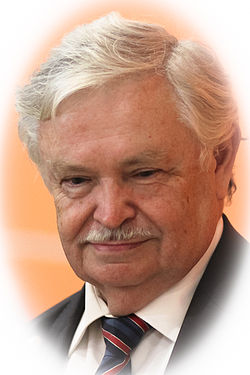 Валерий Воскобойников (р. 1939)
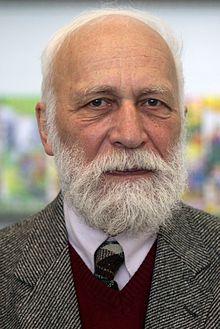 Повесть"Тетрадь в красной обложке« (1971)  

 «Остров Безветрия»,  "Великий врачеватель" (М.: Молодая гвардия, 1972).

В 90-е годы - серия "Рассказы о православных святых" для детей младшего школьного возраста. Вышло 16 книг,  "Николай Чудотворец, святитель Божий"(1993 г.), "Великий князь Владимир, равноапостольный святой" (1994 г.), "Равноапостольные святые братья Кирилл и Мефодий" (1994 г.) и другие. 

"Жизнь замечательных детей" (1999 г.).
Колпакова, О. Морозейка Минус Два. — Санкт-Петербург ; Москва : Речь, 2018.
Сергей Седов Как Дед Мороз на свет появился. (2011) .Сказки про мальчика Лешу. (2012)http://www.c-cedov.narod.ru/
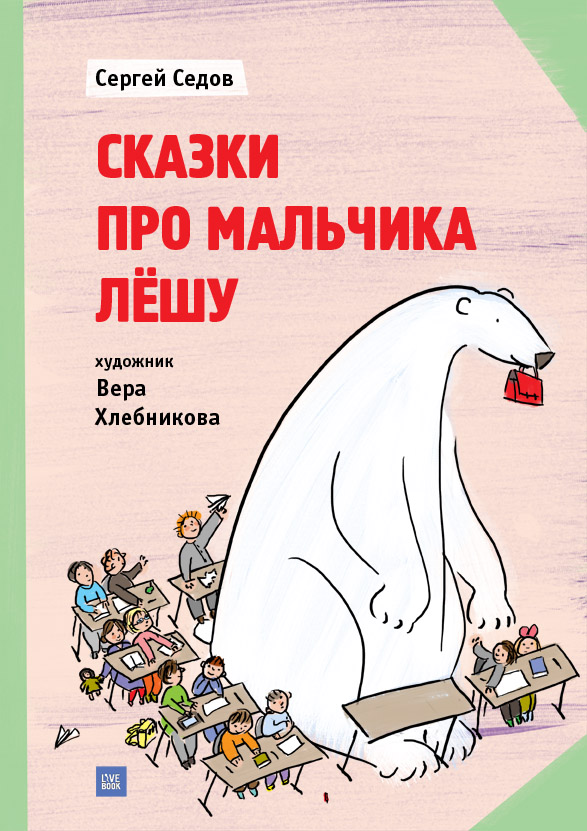 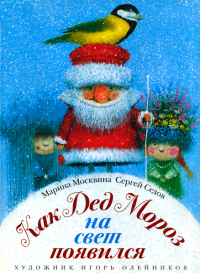 Евгений Клюев (р.1955)
Сказки на всякий случай. М., 2003 и др.
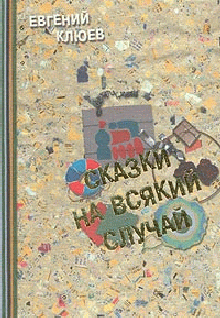 Светлана Лаврова (р.1964)
  

«Остров, Которого Нет», «Три сказки об Италии», «С лягушками не расставайтесь», «Год дракона Потапова», «Кошка до вторника», «Семь подводных котов» и др.
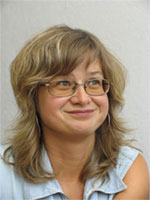 Ирина Зартайскаяhttp://zartayskaya.ru
Куда идет снег. (2014)
«Слон в музее» (2015)
/books/slon-v-musee/
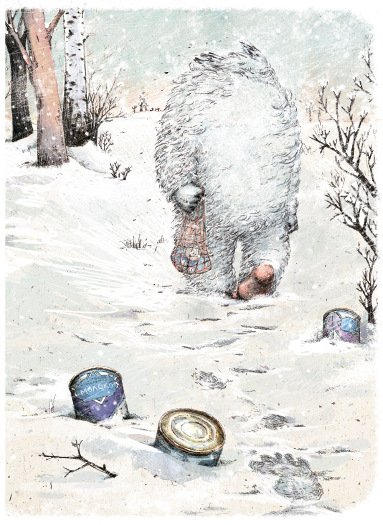 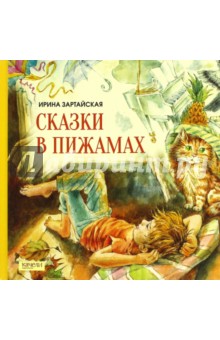 М.Чудакова
«Дела и ужасы Жени Осинкиной»

«Тайна гибели Анжелики» (2005)
«Портрет неизвестной в белом» (2005)
«Завещание поручика Зайончковского» (2010)

(для среднего и старшего школьного возраста)
Кузнецова, Ю.
Выдуманный жучок. 2016.

 Первая работа. Книга первая. Испания. 
2016, 2017.
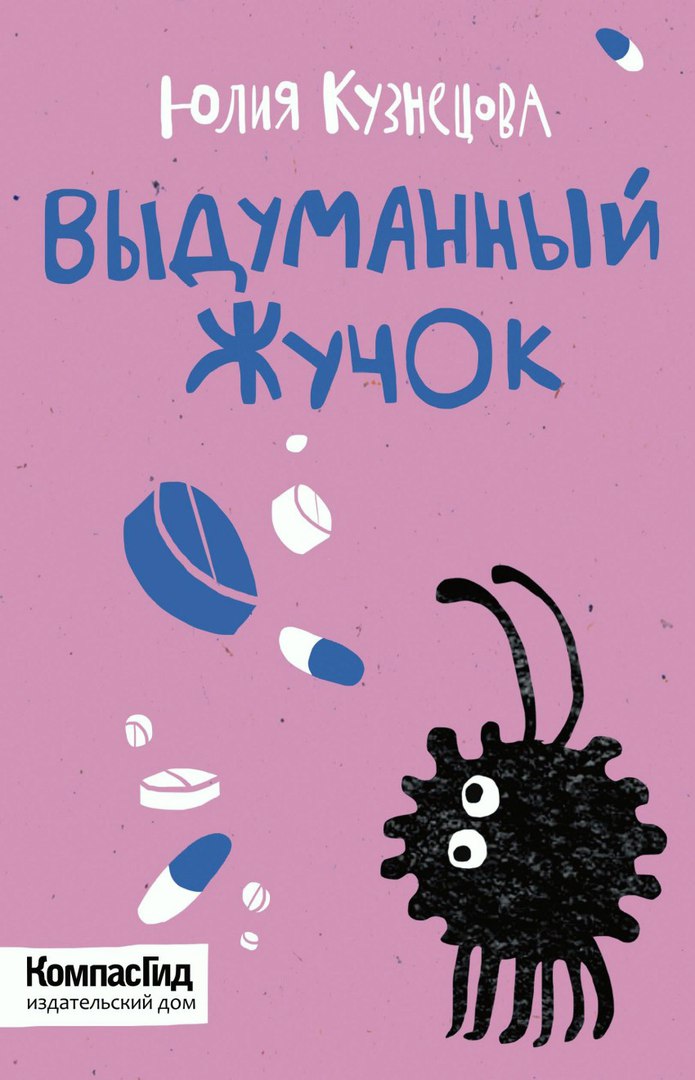 Маша Лукашкина (р. 1961)
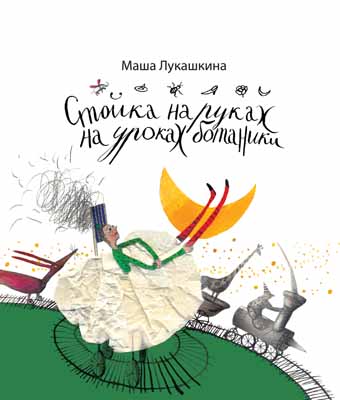 Стойка на руках на уроках ботаники. М., 2008
Жвалевский А., Пастернак Е. 
Время всегда хорошее. (2009)

http://bibliogid.ru/krug-chteniya/obzory/264-afftar-zhzhot-kak-aftagen
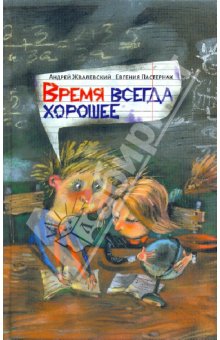 Светлана Варфоломеева. Машка как символ веры. (2015)
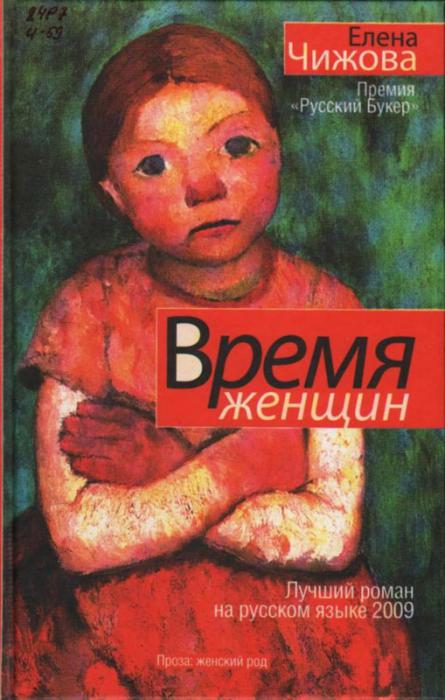 Елена Чижова «Время женщин»
      (2009)
С. и Н. Пономаревы «Фото на развалинах»
     (2008)
В мире искусства и науки
Француаза Барб-Галль. Как говорить с детьми об искусстве. СПб, 2007 и др.
Как говорить с детьми об искусстве 21 века.
Людовик Глезер-Науд. 
Волшебная флейта. М., 2016.
М.Сизова. История одной девочки. М.: Речь, 2017
(перв.изд.1959)

http://booksonline.com.ua/view.php?book=89623
Мэри Ноэль Стритфилд (1895-1986)
Балеьные туфельки. М., 2004
Лиепа И. Театральные сказки. М., 2015
Твои правила. Балет. Книга о безграничных возможностях. М., 2017
Гольцер Н. Сказки балета. М., 2017
Дашевская Н. Тео – театральный капитан. М., 2018
Виктор Лунин«Волшебная мелодия»Художник Елена ЧернаяИздательство, «Речь», 2014
Гельме Гейне«Лисенок Фокстрот» Иллюстрации автораПеревод с немецкого Татьяны ЗборовскойИздательство «КомпасГид», 2011
Джеймс Мейхью«Кати в картинной галерее» 
«Кати и подсолнухи» «Кати и импрессионисты» 
«Кати в картинной галерее»

Иллюстрации автораПеревод с английского Ольги Варшавер и Натальи КалошинойИздательство «Молодая мама», 2015
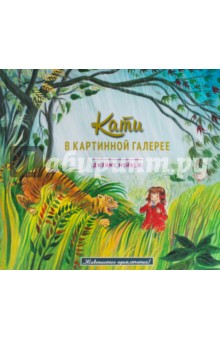 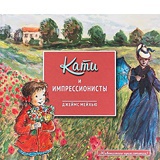 Сборник под редакцией Л. Жуковой«О чем расскажут старые картины? Сказки о художниках»Издательство «Белый город», 2009
Сборник под редакцией Натальи Астаховой «Очарованье русского пейзажа. Сказки о художниках»Издательство «Белый город», 2015
Борис Евсеев. Чайковский, или волшебное перо. 2015
Нина Дашевская. Около музыки.
В.Воскобойников. Жизнь замечательных детей.
Борис Евсеев. Чайковский, или волшебное перо. 2015
Андерсон, Л., Бьорк, К. Линнея в саду художника. ― Москва : Albus Corvus / Белая ворона, 2016.
Нина Дашевская. Вивальди. Времена года. М.: Детское время, 2017.
http://bibliogid.ru/podrobno/2288-nina-dashevskaya-vivaldi-vremena-goda
Илиада и Одиссея Гомера./ С.Потар, М., 2018
Нечипоренко Ю.Д. Пушкин.
Серия «Что такое? Кто такой?»
В.П.Мещеряков, М.Н.Сербул
«Книжные тайны, загадки, преступления» (2011)


(для среднего и старшего школьного возраста)
Колмановский, И. Почему птицы не падают? — М. : Розовый жираф, 2016. — 31 с. : ил.
Нелихов А. Древние чудовища России. М., 2017.

Когда Волга была морем. 2018
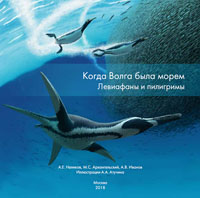 Ма́ури Ку́ннас (р.1950)
«В гостях у Санта-Клауса» (фин. Joulupukki, 1981, 2001) (Пер. с фин. А. Сидоровой, 2008)


«Викинги идут» (фин. Viikingit tulevat!, 2006) (в соавторстве с Тарьей Куннас: Пер. с фин. А. Сидоровой, 2008)

«Робин Гуд». СПб, 2016
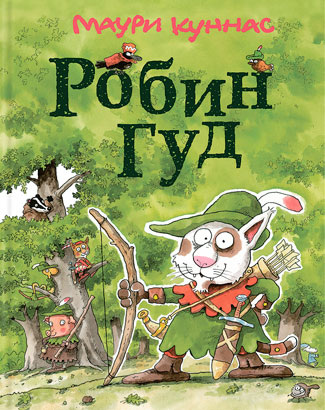 М., 2016.
Нурдквист, С. «Васа» выходит в море! — Москва : Белая ворона/Albus corvus, 2017

http://www.vasamuseet.se/ru
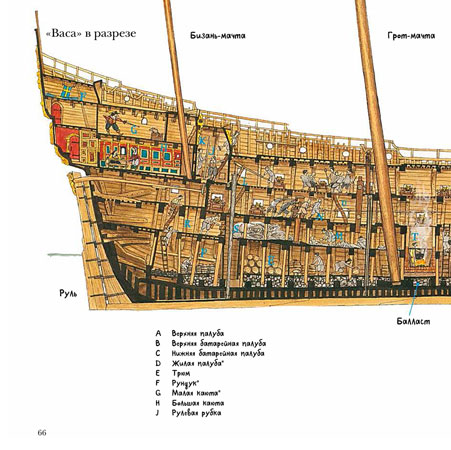 А.Десницкая, А.Литвина. История старой квартиры. М., 2016
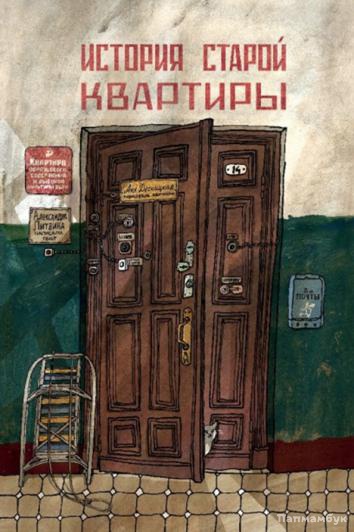 Петер Гюс. Хронология. Путешествие сквозь века : от большого взрыва до наших дней. — Москва : Манн, Иванов и Фербер, 2016.
http://www.labirint.ru/screenshot/goods/520771/3/
Стивен Уильям Хокинг, Люси Хокинг
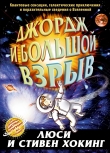 Андерсон, Л., Бьорк, К. Календарь Линнеи. ― Москва : Albus Corvus / Белая ворона, 2016.
Линнея в саду художника. ― Москва : Albus Corvus / Белая ворона, 2016.
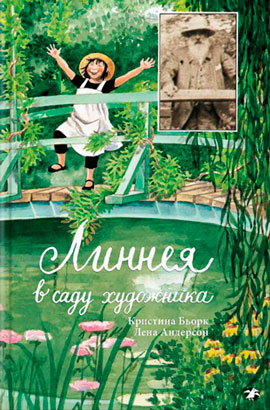 Жаклин Келли. Эволюция Кэлпурнии Тейт.
Жаклин Келли. Удивительный мир Кэлпурнии Тейт.

(Изд.2009)

Задорская О., Кожина Т., Как создать событие вокруг книги (по книге Ж.Келли «Удивительный мир Кэлпурнии Тейт»)// Школьная библиотека сегодня и завтра. 2018. № 12. с. 37-56.
Левитан, Е. Тайны нашего Солнышка. — М., 2015.
Новелли, Л. История Времени, рассказанная им самим. — Санкт-Петербург : Питер, 2017. — 79 с. : ил. — (Вы и ваш ребёнок).
Новелли, Л. История цифр, рассказанная Нулем. — Санкт-Петербург : Питер, 2017. — 79 с. : ил. — (Вы и ваш ребёнок).
Новелли, Л. История Земли, рассказанная ею самой. — Санкт-Петербург : Питер, 2017. — 79 с. : ил. — (Вы и ваш ребёнок).
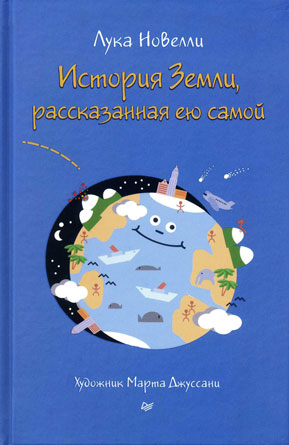 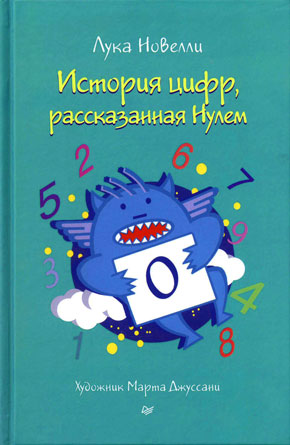 Серия «Великие имена»
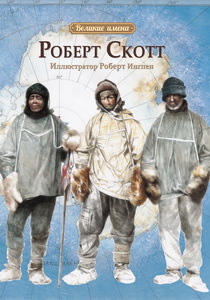 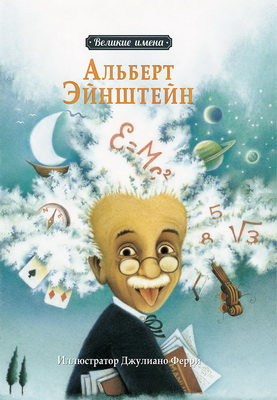 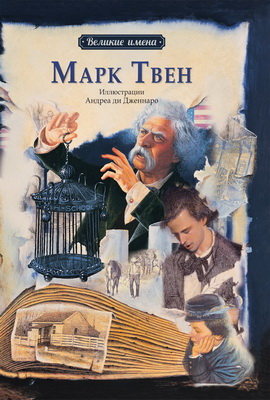 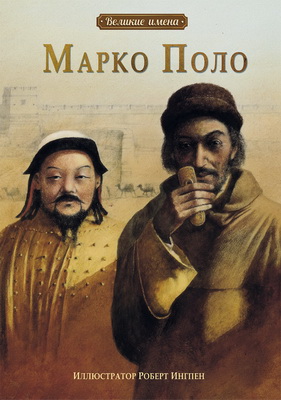 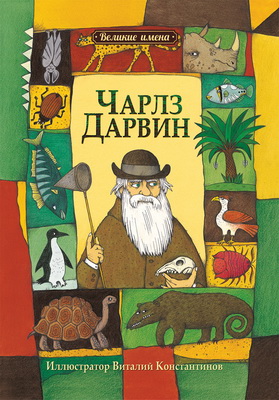 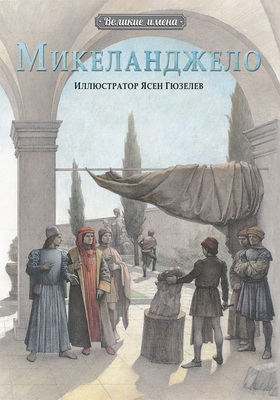 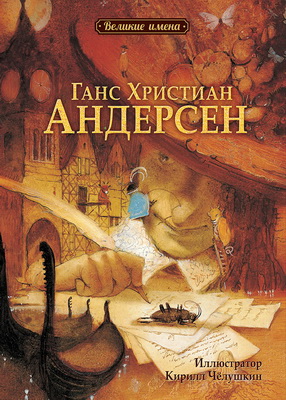 «Хорошие манеры в вопросах и ответах»
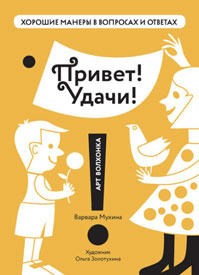 Перельман, Я. Физика на каждом шагу. — М. : РОСМЭН, 2016.
Традиции нонсенса и парадокса (Г.Остер, Б.Заходер, Г.Сапгир, Р.Муха)

Поэты-эксцентрики (А.Гиваргизов, Бонифаций)

Филологический юмор (М.Яснов, Тим Собакин, В.Левин, Г.Кружков)
Поэзия
В.Левин, Р.Муха «Между нами»
Рената Муха «Немного про осьминога»
М.Яснов «Чудетство»
А.Гиваргизов «Про драконов и милиционеров»
Г.Кружков «Письмо с парохода»
В.Левин, Р.Муха «Между нами»
Р.Муха «Немного про осьминога»
М.Яснов «Чудетство» 
А. Усачев «Малуся и Рогопед»
А.Гиваргизов «Про драконов и милиционеров», «Записки выдающегося двоечника»
Г.Кружков «Письмо с парохода»
Детективная литература
Истоки и классика детективного жанра
	(Э.По, К.Дойл, К.Г.Честертон, У.Коллинз, А.Кристи, Ж.Сименон)
детский детектив (Э.Блайтон, Э.Кестнер, А.Линдгрен, А.Н. Рыбаков, М.Чудакова, В.Роньшин и др.)
Алан Брэдли, Сладость на корочке пирога, 2010 и др.
Холли Вэбб. Роуз и магия холода.

(серия книг)


Для младшего школьного возраста
Евгения Малинкина
«Тайна шкатулки с привидением»
Издательство Акварель, 2013+5
Евгения Славороссова. Детективное бюро мистера Спича. 2014

+7
Стив Стивенсон
«Агата Мистери. Охота за призраком»
Издательство Азбука, 2016+ 6 
Серия «Агата Мистери»:1.Загадка Фараона2.Бенгальская жемчужина3.Кража на Ниагарском водопаде4.Меч короля Шотландии5.Убийство на Эйфелевой башне6.Корона Дожа7.Сокровище Бермудских островов8.Погоня за белой жирафой9.Переполох в Голливуде10.Опасный круиз11.Похищение в Ватикане12.Таинственная роза Альгамбры13.Охота за призраком14.Сыщик против сыщика15.Разыскивается ковер-самолет
Коновалова Л.И. Литературное развитие читателя-школьника в процессе изучения художественного произведения в его родовой и жанровой спицифике. СПб: ЛОИРО, 2012.
Кириленко А.В. Основы информационной культуры. М., 2008.
Кондратьева О.Н., Самохина М.М. Молодые читатели в Интернете. М.: Рос. гос. б-ка для молодежи, 2011.
Маранцман В.Г. Анализ литературного произведения и читательское восприятие школьников. М.: Просвещение,  1974. 
Литературные премии России. Путеводитель. http://mognb.narod.ru/el-resurs/lit-premii.htm#_Toc215243624 
Национальная программа поддержки и развития чтения / Федеральное агентство по культуре и кинематографии, Российский книжный союз. М.: МЦБС, 2007. 
Пеннак Д. Как роман. М.: Самокат, 2009
Полозова, Т. Д. Как сформировать читательскую активность: книга для учителя. Москва: Просвещение, 2008. 
Косенко А. Что такое клиповое мышление [Электронный ресурс] // Look at me. – URL.: http://www.lookatme.ru/mag/how-to/inspiration-howitworks/207449-clip (09.11.2016)
Сидоров В.А. Ценностно-смысловое поле современных для подростков. Автореф. … к.филол.н. М., МГУ, 2011
http://rusla.ru/rsba/reading/ - Информационный портал школьных библиотек России.
Библиогид: альманах о книгах для детей. Эл.ресурс. Режим доступа: www.bibliogid.ru  
papmambook.ru – Папмамбук. Журнал для тех, кто читает детям.
knigoboz.ru – газета «Книжное обозрение»
http://vpereplete.org/2016/11/prudovskaya/ - журнал «Переплет»
www.nlr.ru – Российская национальная библиотека
http://www.rba.ru/ - Российская библиотечная ассоциация
http://www.rgdb.ru – Российская государственная детская библиотека 
chtenie-21.ru – информационный портал
http://www.ifap.ru/ - сайт МОО «Информация для всех»
https://godliteratury.ru/ - годлитературы.рф
Zavetspisok.ru- Заветный список –Русская исповедно-завещательная библиография (справочник по наиболее влиятельным книгам в среде современной интеллигенции)
http://kniguru.info/o-konkurse – Книгуру. Всероссийский конкурс на лучшее литературное произведение для детей и юношества. 
http://www.svmihalkov.ru/ – Международный конкурс имени Сергея Михалкова на лучшее художественное произведение для подростков.
 http://www.litparus.ru – Международная детская литературная премия имени В.П. Крапивина 
Литературные премии России. Путеводитель. Электронный ресурс. Режим доступа: http://mognb.narod.ru/el-resurs/lit-premii.htm#_Toc215243624
Ловкова Т.Б. Досуговое чтение юных в потоке времени// http://www.uraledu.ru/node/26697
Караулов Ю.Н. Русский язык и языковая личность. М., 2010.
Маслова В.А. Лингвокультурология: Учеб. пособие для студ. высш. учеб, заведений. М.:Издательский центр «Академия», 2001
Верещагин Е., Костомаров М. Лингвострановедческая теория слова. Эл.ресурс: https://ru.scribd.com/doc/132523293/%D0%92%D0%B5%D1%80%D0%B5%D1%89%D0%B0%D0%B3%D0%B8%D0%BD-%D0%95-%D0%9C-%D0%9A%D0%BE%D1%81%D1%82%D0%BE%D0%BC%D0%B0%D1%80%D0%BE%D0%B2-%D0%92-%D0%93-%D0%9B%D0%B8%D0%BD%D0%B3%D0%B2%D0%BE%D1%81%D1%82%D1%80%D0%B0%D0%BD%D0%BE%D0%B2%D0%B5%D0%B4%D1%87%D0%B5%D1%81%D0%BA%D0%B0%D1%8F-%D1%82%D0%B5%D0%BE%D1%80%D0%B8%D1%8F-%D1%81%D0%BB%D0%BE%D0%B2%D0%B0

Зализняк Е. и др. Константы и переменные русской языковой картины мира. М., 2012.
А.Шмелев. Русская языковая картина мира. https://yandex.ru/video/search?p=1&filmId=16655885139346979502&text=%D1%80%D1%83%D1%81%D1%81%D0%BA%D0%B0%D1%8F%20%D1%8F%D0%B7%D1%8B%D0%BA%D0%BE%D0%B2%D0%B0%D1%8F%20%D0%BA%D0%B0%D1%80%D1%82%D0%B8%D0%BD%D0%B0%20%D0%BC%D0%B8%D1%80%D0%B0
А.Шмелев. Русский язык как ключ к пониманию русской культуры. https://yandex.ru/video/search?p=2&filmId=12671552974074754748&text=%D1%80%D1%83%D1%81%D1%81%D0%BA%D0%B0%D1%8F%20%D1%8F%D0%B7%D1%8B%D0%BA%D0%BE%D0%B2%D0%B0%D1%8F%20%D0%BA%D0%B0%D1%80%D1%82%D0%B8%D0%BD%D0%B0%20%D0%BC%D0%B8%D1%80%D0%B0
 Зализняк Е., Левонтина И., Шмелев А. и др. Ключевые идеи русской языковой картины мира. М., 2005.  см.: http://magazines.russ.ru/oz/2002/3/2002_03_22.html
http://www.studfiles.ru/preview/5914223/page:2/

Образование на русском (Институт русского языка имени А.С.Пушкина) -  www.pushkininstitute.ru

https://www.youtube.com/watch?v=qPCZQzzYBns
https://pustunchik.ua/online-school/literature/buktreiler-уak-suchasna-forma-reklamy-knyhy
https://nsportal.ru/shkola/obshchepedagogicheskie-tekhnologii/library/2013/03/29/tekhnologiya-veb-kvest-kak
Литература
Чуковский К.И. От двух до пяти. (любое издание)

Астафьева О. В, Денисова А. В. и др. Детская литература. Выразительное чтение: практикум: учебн. Пособие для студентов сред. проф. учебн. заведен. М.: Издательский центр «Академия», 2007. 

Арзамасцева И.Н. Николаева С.А. Детская литература. Учебное пособие для студентов средних педагогических учебных заведений. 2-е изд.М.: Издательский центр «Академия», 1997.

Кудрявцева Т.А. Художники детской книги. М., 1998.

Будур Н.В., Иванова Э.И., Николаева С.А, Чеснокова Т.А. Зарубежная детская литература. (2-е изд). М., 2000. 

Молдавская К.А. Тенденции развития, критерии оценки и продвижение современной литературы для детей и подростков. М., 2011.
Детская литература /Под ред. Е.Е. Зубаревой.  М., 1989.

Сетин Ф.И. История русской детской литературы. Конец Х–1-я половина XIX в.  М., 1990.

Советская детская литература / Под ред. В.Д. Разовой. М., 1978.

Чернявская Я.А., Розанов И.И. Русская советская детская литература. Минск, 1984.

Детская литература / Под ред. А.В. Терновского.М., 1977.

Зарубежная литература для детей и юношества: В 2 ч. /Под ред. Н.К. Мещеряковой, И.С. Чернявской. М., 1997.

Русские детские писатели XX века: Биобиблиографический словарь /Под ред. Г.А. Черной, И.Г.Минераловой и др.М., 1997, 1998, последующие издания
Тимофеева, И. Н. Дети. Время. Книга: пособие для руководителей детским чтением. М.: Русская школьная библиотечная ассоциация, 2009. 
Хеллман Б. Сказка и быль. История русской детской литературы. М., НЛО, 2016.
Бобина Т.О. Современная литература для детей: темы и жанры. Учебное пособие. Челябинск, 2013. Эл.ресурс: режим доступа: http://www.docme.ru/doc/1189719/6588.sovremennaya-literatura-dlya-detej-temy-i-zhanry.

http://deti.libfl.ru/ - центр детской книги Библиотеки иностранной литературы

bibliogid.ru «Библиогид»
papmambook.ru
knigoboz.ru газета «Книжное обозрение»
http://mybyki.ru/ Буки. Новости детской литературы
http://vpereplete.org/2016/11/prudovskaya/ - журнал «Переплет»
Дополнительная литература
Воскобойников В. Блистательный Гильгамеш. М., 1997.
Воскобойников В. Жизнь замечательных детей. (любое издание)
Чуковский К.И. Вавилонская башня.(любое издание)
Чуковская Л.К. Памяти детства: мой отец – Корней Чуковский. 2007.
Барто А. Записки детского поэта. М., 1976, 2009.
М.Яснов. Путешествие в Чудетство. Книга о детях, детской поэзии и детских поэтах. М., 2014.